The Hypotensive Patient
For on site tutorials as part of the remote simulation program
Professional Entry Module: U3
[Speaker Notes: General notes on language
Use second person conversation tone but avoid direct use of pronouns such as I, you and we
Use active verbs rather than nouns where possible
Use questions periodically as a prelude to a slide containing information to encourage the facilitator to be interactive
Avoid abbreviated symbols with the following examples: E.g.; I.e.
Avoid abbreviations unless universally understood
Don’t omit “the” or “and”]
Sponsor
This project was possible due to funding made available by
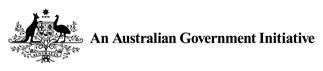 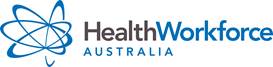 © Health Workforce Australia
January 14
Introductions
© Health Workforce Australia
January 14
[Speaker Notes: Very quick round the room to assess stage of professional development and simulation experience for each participant.]
General Aims
Learn in a team setting
Blend clinical skills with team skills
Reflect critically on practice
© Health Workforce Australia
January 14
[Speaker Notes: Speakers’ notes
This session, and package as a whole, involves learning together.  Learning with the teams that you work with helps that team to function more efficiently and effectively.  It allows you to learn from each other, explore different perspectives and to understand the importance of all members of the team.
We are targeting higher level learning – applied skills and performance in contextualised events.  This is through team discussion and also through working through simulated scenarios as a team.  It also allows you to put into practice knowledge attained from the eLearning and other solo learning environments.
To review and reflect upon our own practice and current best practice standards.  During our feedback sessions we will facilitate this but we would also encourage you to reflect on your practice and experience after these sessions.]
Ground Rules
Participation
Privacy
Confidentiality
Disclaimer
Debriefing
Mobile phones
© Health Workforce Australia
January 14
[Speaker Notes: Speakers notes
Challenge of video conferencing tips: don’t change your seat, speak up nice & clearly
Details collected and de-identified for reporting purposes
Signed form, don't speak outside about how people performed as not necessarily indicative of real life.  This is a chance to try new things, don’t tell anyone about the scenarios as they are used again on subsequent courses.
We try to use best evidence practice and strive to include as up-to-date material as possible.  Please do refer to your local policies, guidelines and protocols.
Debriefing is a chance to reflect upon what we did and how that translates to the workplace.  Please use this time to explore the complexities of performance and decision making.  Please contribute, we will all learn from each other’s experiences.  
Like most things in life, the more that you put in the more you will take away with you.  
It is an open forum where everyone’s ideas and thoughts are to be valued.
If you could please switch your phones off or to silent or vibrate for the duration of the course.]
Session Objectives
Clinical practice
Systematic approach to the hypotensive patient 
Identifying common causes of hypotension 
Investigations and monitoring
Treatment initiatives for the hypotensive patient

Teamwork
Communication between each other and with the patient
January 14
© Health Workforce Australia
[Speaker Notes: Note on language 
Use active verbs reflecting the participants’ point of view e.g.: understand; apply; rehearse; review etc]

Goal
These need to reflect the objectives of your session in both the skills and human performance aspects.
E.G
Clinical practice
These are from the module descriptors
Structured Approach and communication
Initial assessment & management 
Recognition of the severity of illness
Teamwork
Communication]
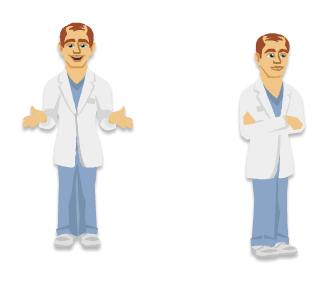 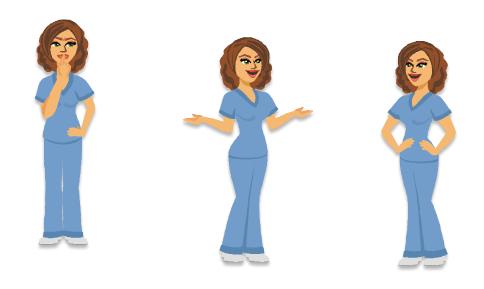 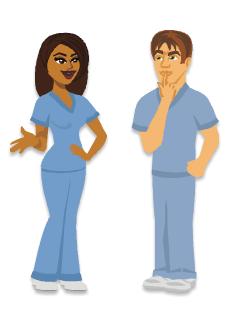 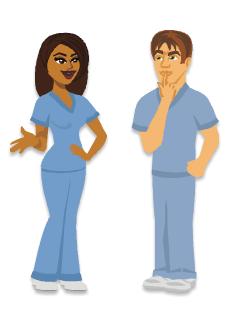 Communication
© Health Workforce Australia
January 14
[Speaker Notes: What is good communication?  
Clear & concise, 
coordinates workload & resources – use names
calm, encourages cohesion, 
Avoids conflicts and encourages raising of concerns

Why do we need it?
Poor communication number one cause of patient related  errors]
How much is some? What fluid? Maybe John will do that
Can someone give some fluids….
I wonder if I should take some bloods
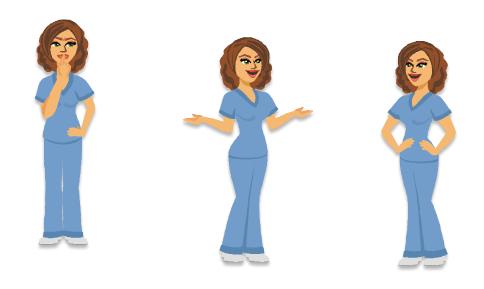 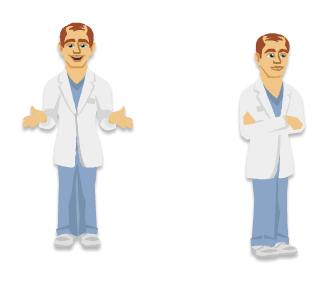 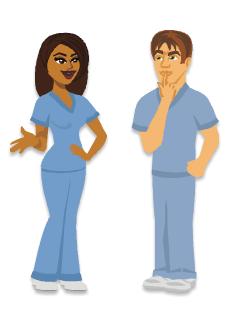 He cant mean me I’m Airway
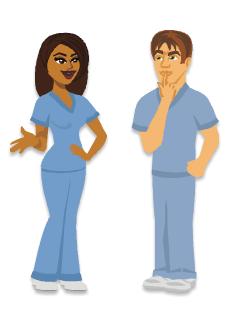 © Health Workforce Australia
January 14
[Speaker Notes: Communication can fall down when names are not used or it it not clear what needs to be done.  Tasks can be missed, done twice (overdose), performed incorrectly – how much is some? And what type of fluid?]
Jenny can you please check the blood pressure, I want to see how our fluid challenge is going
I’ve checked the blood pressure, it’s 104 / 65 after 500mls of Saline
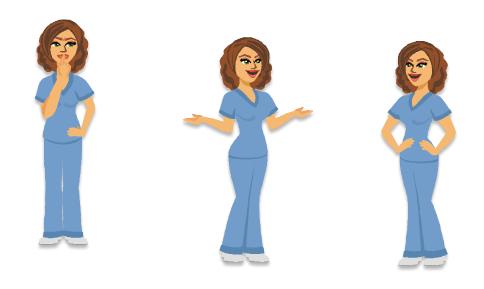 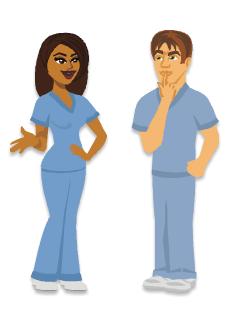 Close the loop
© Health Workforce Australia
January 14
[Speaker Notes: Closed loop communication using names and specifics]
Maintain situational awareness
Recap & summarise
Set goals – BP above 95 systolic, x-ray in 20 minutes
Relay information through the team leader
TL to avoid becoming involved in complex tasks
© Health Workforce Australia
January 14
The hypotensive patient
In medicine and physiology hypotension is the term used for low blood pressure.
It is understood as a physiological state.
Severely low blood pressure can deprive the brain and other vital organs of oxygen and nutrients, leading to shock.
Successful management of hypotension depends on:
Rapid diagnostic assessment
Diagnosis–specific intervention
© Health Workforce Australia
January 14
[Speaker Notes: Broad generic introduction to hypotension.

At this slide discuss the relevance of both detecting and managing the hypotensive patient. 

Allow participants to ascertain what a ‘Normal’ blood pressure is, Systolic range of 90-140mmHg, Diastolic range of 60-90mmHg. May discuss normal variants in patients, the importance of trends and the effects of medications on blood pressure.

Discuss the concept of a physiological state, that hypotension is not a disease in itself.]
Lets Practice!
Justin Timberlake has presented to the ED complaining of abdominal pain and vomiting for the last 2 days. He is previously well with no known medical conditions.
He is feeling generally unwell with malaise and vomiting
© Health Workforce Australia
January 14
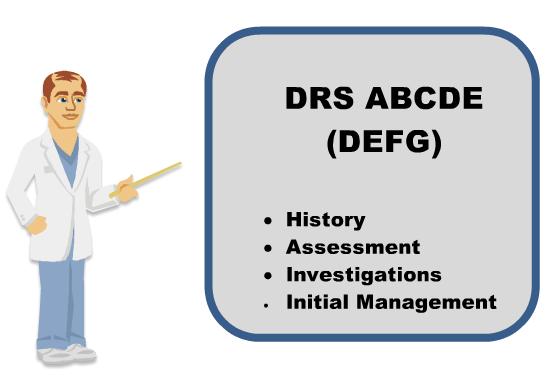 © Health Workforce Australia
January 14
Severe Hypotension (shock)
Fluid loss: bleeding, severe dehydration
Distributive: sepsis, spinal
Pump failure: cardiogenic

You need to decide because the management will be different
© Health Workforce Australia
January 14
Sepsis
Systemic inflammatory response syndrome
Calculated incidence of adult severe sepsis in Australia and New Zealand is 0.77 per 1000 population
11.8% of ICU admissions were diagnosed with severe sepsis
26.5% mortality
Finfer et al (2004) Adult-population incidence of severe sepsis in Australia and New Zealand Intensive Care Units; Intensive Care Med 30(4):589-96
© Health Workforce Australia
January 14
[Speaker Notes: Of deteriorating patients with hypotension as the cause for escalation, sepsis is the leading cause. Preliminary NSW data suggests that 30% of clinically deteriorating patients who require a Rapid Response call are septic.
Statistically these patients have a high mortality rate and are common occurences in the critical care setting.

It is therefore essential to identify patients early who either have, or at risk for developing sepsis. The Surviving Sepsis Campaign is nation wide, and focuses on early identification and aggressive management. 

Health care providers should be aware of patients with high risk for developing sepsis. These include:
Immunocompromised patients (HIV, chemotherapy, organ transplants, neonates)
Patients with a known source of infection (inclusive of patients currently on antibiotic therapy)
Non-specifically unwell patients (particuarly in the elderly population)
Recent surgery
Indwelling device]
Managing Sepsis
Based on Adult Sepsis Pathway
Recognise
Respond and escalate
Resuscitate
Re-assess
Refer
© Health Workforce Australia
January 14
[Speaker Notes: Give copies of the CEC sepsis Adult Pathway. Discuss points.]
Hypovolemia
Uncontrolled bleeding is the leading cause of preventable death in trauma
Early intervention improves outcomes
Coagulopathy common after severe trauma and occurs very early
Massive Transfusion Protocols replaces blood and coagulation factors in a coordinated manner
Haemorrhage is responsible for about 40% of trauma deaths globally. Injuries are sustained from both blunt and penetrating trauma, which demonstrate different injury patterns and sites of bleeding.
© Health Workforce Australia
January 14
Hypovolemia
• Assessment of bleeding
• Stopping the bleeding
• Avoiding the lethal triad
• Massive transfusion
• Surgical correction of bleeding
© Health Workforce Australia
January 14
[Speaker Notes: Identifying the site of blood loss requires both physical assessment and imaging. The primary examination aims to identify any life-threatening problems. The secondary survey should include a systematic assessment of areas of potential large blood loss. This is inclusive of:
Abdominal area
Thoracic area
Pelvic area
Long bones
Imaging should include the main areas of blood loss and xray trauma series includes images of the chest, abdomen, pelvis and c-spine. Whole body CT, particuarly for muli-trauma may be recommended.
Fluid replacement is essential. Current evidence recommends permissive hypotension for penetraing thorax and abdominal injuries. This means infusing fluids to maintain a mean arterial pressure of 60mmHg and a systolic between 70-90mmHg, or until adequate mentation and peripheral pulses is maintaned.
Early colloid therapy is recommended where necessary. Massive transfusion policies are in place to aid in blood replacement therpay in trauma. 
Currently a ratio of 1:1:1 is recommended (Packed red blood cells:fresh frozen plasma:platelets).
Once an identified source of bleeding is identified is should be controlled. These may involve application of pelvic binders, or emergency surgery depending on the site.
In trauma the lethal triad refers to a medical condition combining hypothermia, acidosis and coagulopathy. These conidtions share a complex relationship, where each compounds the other if un-rectified. Hence the importance to ensure warmth, warmed fluids and/or colloids and the application of rapid transfusion policies.]
Fluid Balance
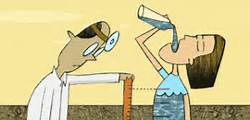 © Health Workforce Australia
January 14
[Speaker Notes: Fluid balance charts are essential in patients with dehydration or any means of fluid loss. It is essential to closely monitor both input and output. Reduced urine output may be an early sign of deterioration.
The minimum urine output for adults is 0.5ml/kg/hr. Other areas of fluid loss should also be considered. For example vomiting, diarrhoa, drains, nasogastric drainage and insensible loss.]
Summary
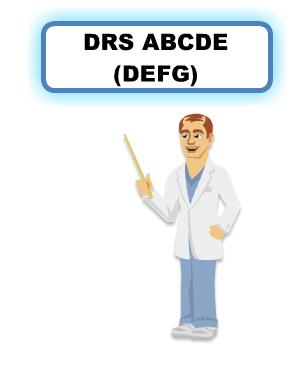 Good communication picks up and prevents errors
Communication is an essential component of teamwork
Seek & treat the cause of hypotension
Sepsis kills
© Health Workforce Australia
January 14
[Speaker Notes: List 3-6 key learning points]
Acknowledgments
U1: Topic expert author: Anne Star, Morgan Sherwood
U1 Simulation session author: Anne Starr

Educational consultants:
	Stephanie O’Regan Nurse Educator SCSSCLeonie Watterson Director Simulation Division SCSSCJohn Vassiliadis Deputy Director SCSSC
Morgan Sherwood Simulation Fellow SCSSC
© Health Workforce Australia
January 14
DisclaimerCare has been taken to confirm the accuracy of the information presented and to describe generally accepted practices.  However the authors, editor and publisher are not responsible for errors or omissions or for any consequences from the application of the information in this presentation and make no warranty, express or implied, with respect to the contents of the presentation.
Copyright and Permission to Reproduce

This work is copyright. It may be reproduced for study or training purposes subject to the inclusion of an acknowledgement of the source: Health Workforce Australia EdWISE program. It may not be reproduced for commercial usage or sale.
© Health Workforce Australia
January 14
[Speaker Notes: Same for all presentations]